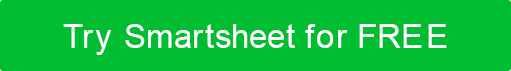 SAMPLE SMALL BUSINESS ORGANIZATIONAL CHART
SEA-TECH INDUSTRIES
COMPILED BY
V. Fries
00/00/0000
D. Nguyen
––––––––––––––––––––
President
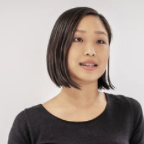 E. Fitzgerald
––––––––––––––––––––
Vice President
N. S. Kahn
––––––––––––––––––––
Vice President
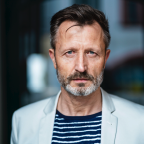 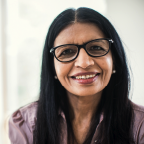 D. Martin
––––––––––––––––––––
Budget Analyst
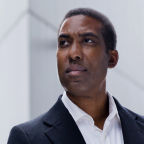 Y. Honda
––––––––––––––––––––
Controller
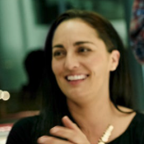 J. Lipton
––––––––––––––––––––
Cust. Relations
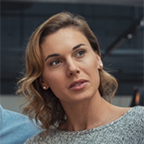 N. Peart
––––––––––––––––––––
Tech Support
N. Schon
––––––––––––––––––––
Analyst
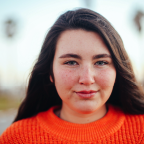 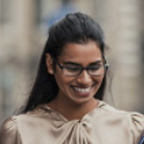 F. A. Sinatra
––––––––––––––––––––
Budget Analyst
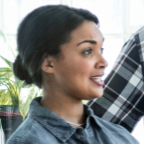 F. Cortez
––––––––––––––––––––
Benefits Manager
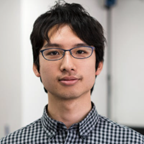 J. Byrne
––––––––––––––––––––
Returns Manager
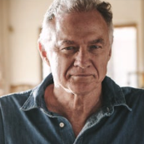 S. Lee
––––––––––––––––––––
Tech Analyst
E. Haines
––––––––––––––––––––
Analyst
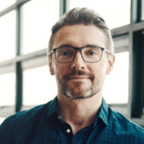 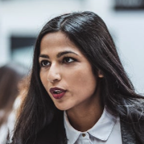 S. Chavez
––––––––––––––––––––
Payroll Manager
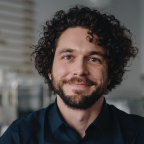 H. Jones Jr.
––––––––––––––––––––
Compensation
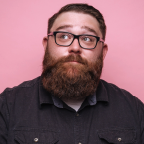 R. Halford
––––––––––––––––––––
Returns Manager
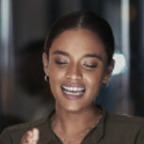 M. Smith
––––––––––––––––––––
Tech Analyst
G. Lee
––––––––––––––––––––
Associate
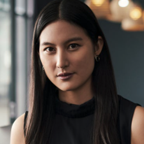 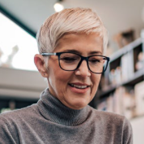 R. Faulkner
––––––––––––––––––––
Analyst
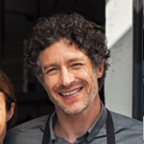 ORGANIZATIONAL CHART
T. Anderson
––––––––––––––––––––
Project Manager
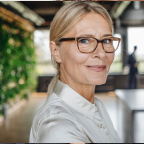 Q. Gupta
––––––––––––––––––––
Project Controls
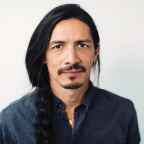 J. Abreu
––––––––––––––––––––
Project Manager
V. Li
––––––––––––––––––––
Project Controls
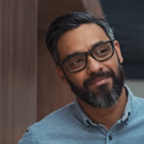 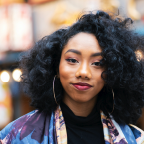 V. Fries
––––––––––––––––––––
Associate
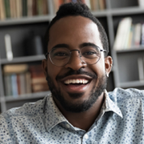 L. Putnam
––––––––––––––––––––
Lead Controller
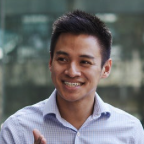 G. Simmons
––––––––––––––––––––
Analyst
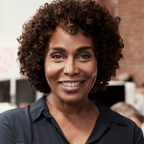 J. Kirby
––––––––––––––––––––
Associate
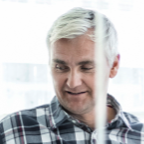 V. Curley
––––––––––––––––––––
Associate
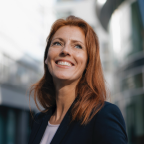 E. Green
––––––––––––––––––––
Associate
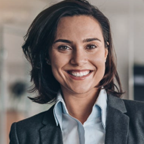 N. Adams
––––––––––––––––––––
Analyst
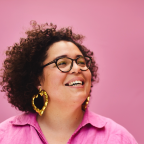 J. Brown
––––––––––––––––––––
Director
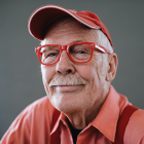 J. Doe
––––––––––––––––––––
Associate
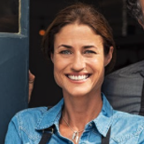 P. Stanley
––––––––––––––––––––
Analyst
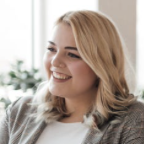 ORGANIZATIONAL CHART